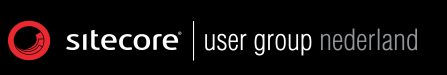 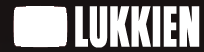 Robin Hermanussen – Lukkien
http://hermanussen.eu/sitecore/wordpress/
https://twitter.com/knifecore
Sitecore SUGNL Meeting – Unit testing met test fixtures
13 maart 2013
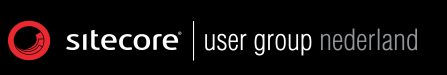 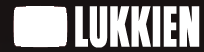 Inhoud
Unit testing
Mocking
Test fixtures
In-memory dataprovider
Demo
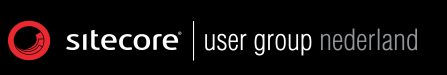 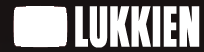 Unit testing
Test onderdelen i.p.v. het geheel
Eigen runtime
Geen vervanging van andere tests
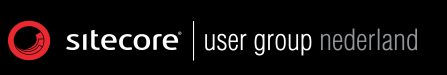 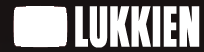 Unit testing
Helpt tijdens ontwikkelen
Beschermt tegen brekende wijzigingen
Rapportage en metrics
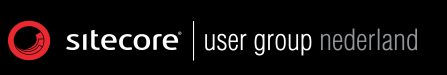 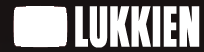 Mocking
Waar integratie onhandig is
Input voor een test
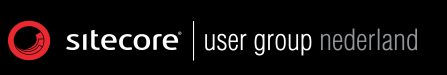 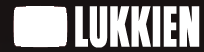 Test fixtures
Representatieve data
Eenvoudig bij te houden
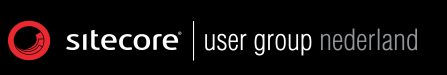 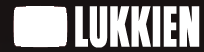 In-memory dataprovider
Eenvoudig en snel
Beheren met TDS/serialisatie/packages
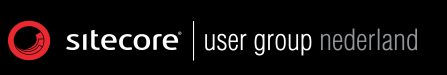 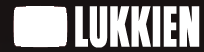 Demo
Na afloop sheets en demo project bekijken?
http://hermanussen.eu/sitecore/wordpress/